Defying Gravity Lesson 3
Tonality, Harmony, Tempo Metre and rhythm
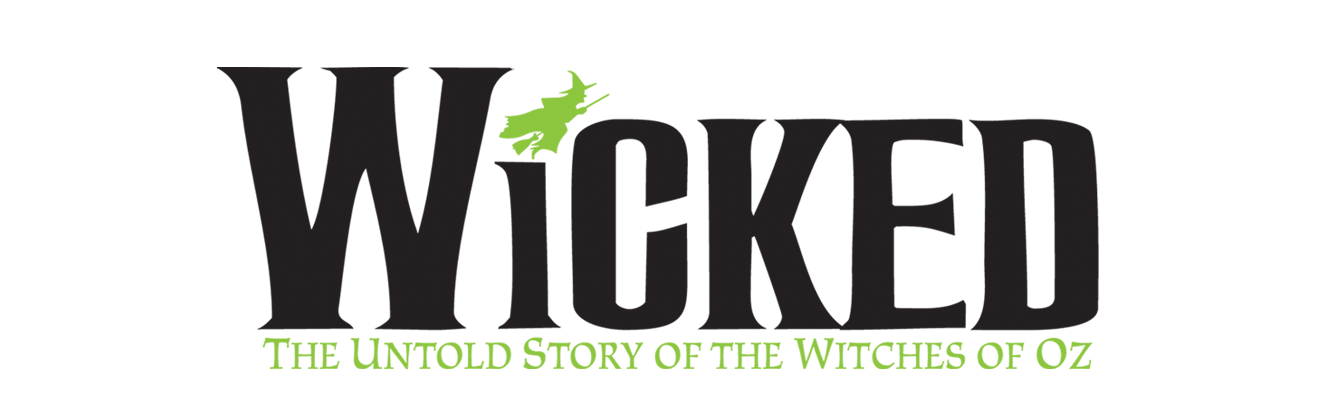 Tonality
Tonality
Tonality is to do with what scale or key you are using. Remember W W H W W W H ? This is a major scale. 1 2 3 4 5 6 7 1. If you start on D and use this formula (D E F# G A B C#) 

Minor has a different formula - depending on which note you start on all keys / scales sound different and we have to know what different scales that the pieces we study use.
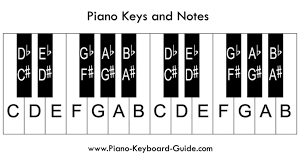 Tonality
In the opening the tonality is ambiguous with chromatic movement and unrelated chord progressions.
Ambiguous: not clear or decided.
Chromatic: large use of semitones.
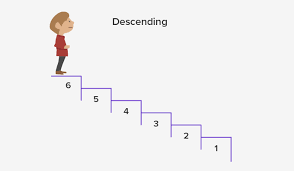 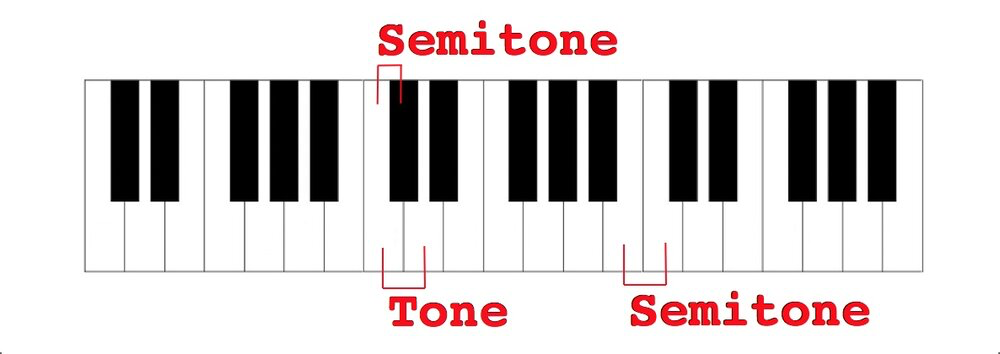 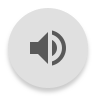 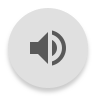 It is in D major!
.
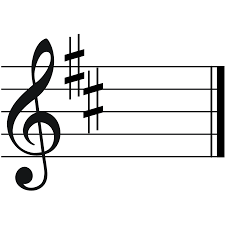 Tonality
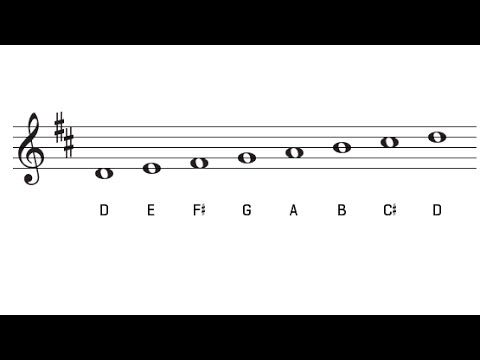 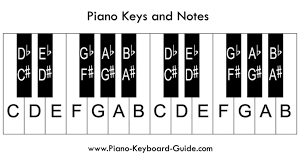 W  W  H  W  W  W  H
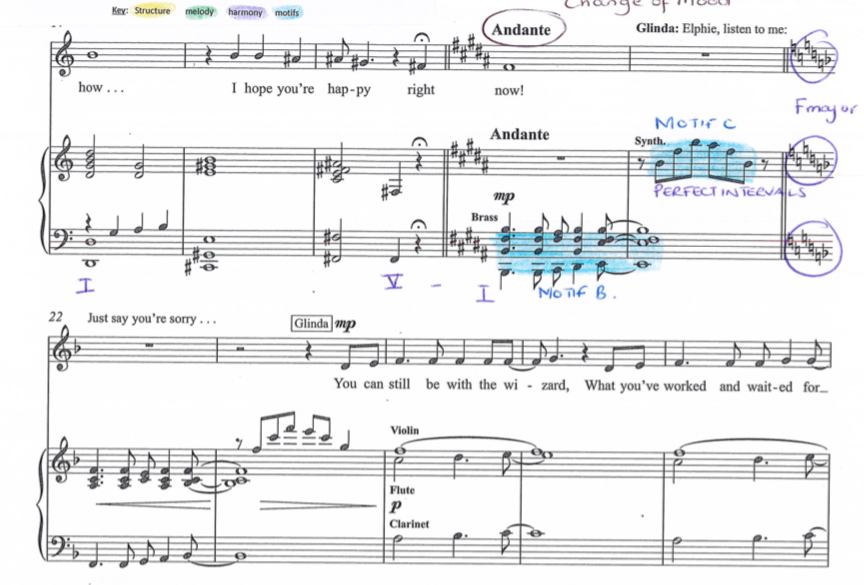 At bar 20 it is in B major for two bars before arriving in F major at bar 22.
Tonality
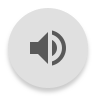 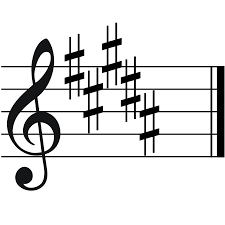 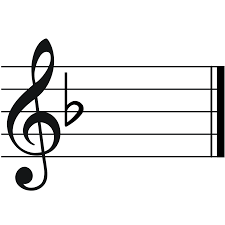 At bar 32 it arrives in the tonic key of D major for the verse. It remains in D major until bar 88
Tonality
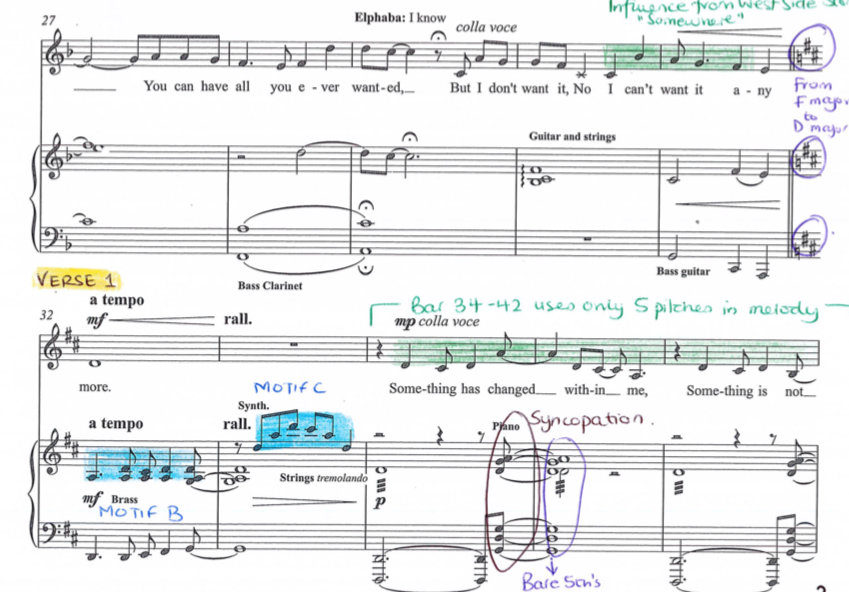 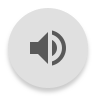 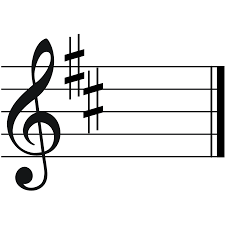 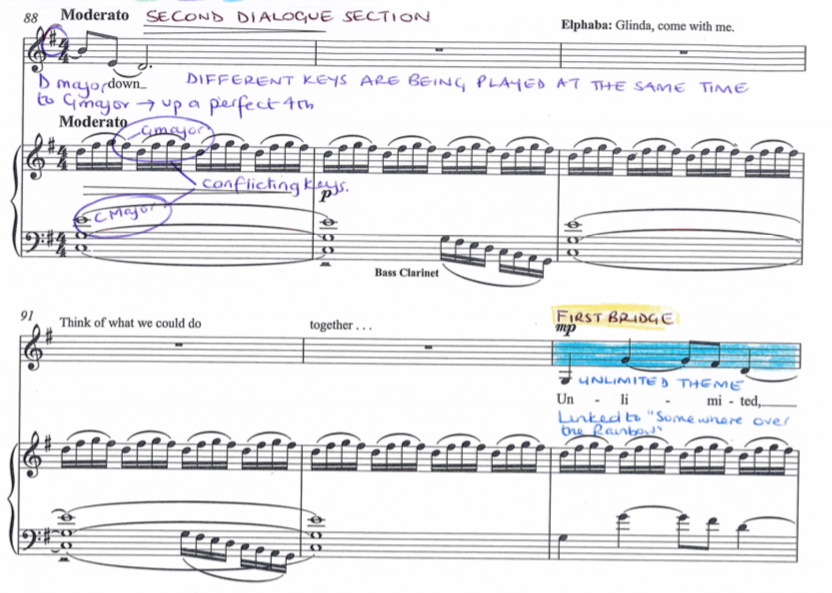 At bar 88 it moves to G major
Tonality
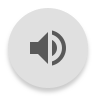 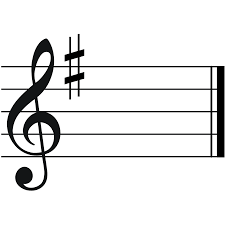 Tonality
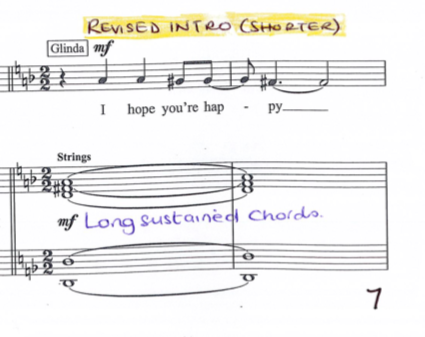 At bar 115 it returns to the chromatic melody of the opening.
Chromatic: use of semitones - not in a major or minor key.
At bar 132 it returns to the tonic key of D major.
Tonality
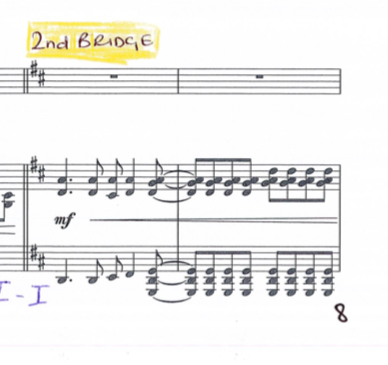 Tonic:The tonic can be defined as the natural “resting place” of the music. It's possible that a melody will both start and end on the tonic, for a sense of “completeness”. It is the 1st note in the scale you are using - the ‘1’
Chromatic: use of semitones - not in a major or minor key.
For the final Maestoso section, bar 168 it is in B minor until we finish on a chord of D major.
Tonality
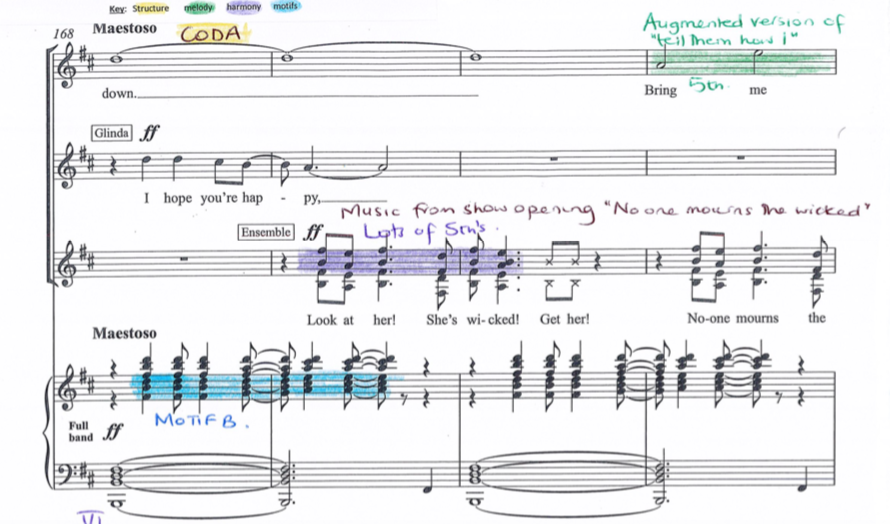 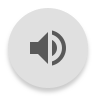 Harmony
Harmony
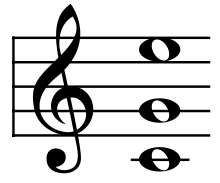 Harmony
Chords are in root position.
 Chord progressions are often unrelated and in the opening we can see shifts downwards in parallel semitones. For example, a D chord to a C♯ minor chord to a C major chord.
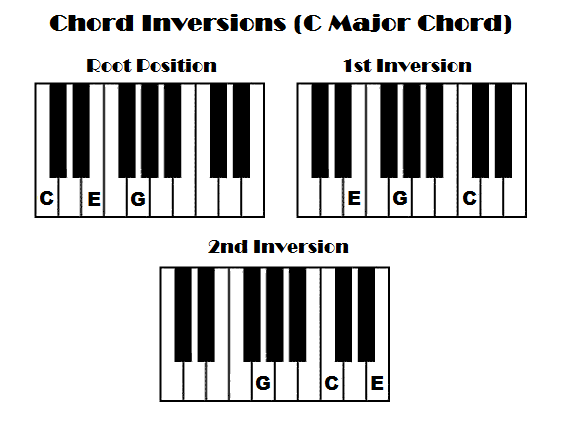 Root position means that the lowest note of your chord is the root of the chord. For example if you are playing a C major chord, C would be the root. So the lowest note you would be playing is C. The next note would be the third, a major third to be exact.
Semitone: the smallest interval used in classical Western music, equal to a twelfth of an octave or half a tone. One step on the keyboard.
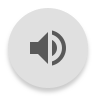 Harmony
There is some use of dissonance (e.g. bar 30).
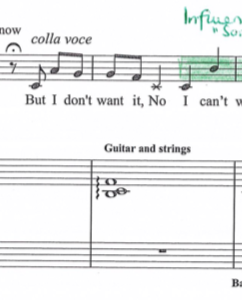 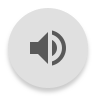 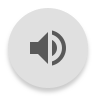 1 2 3 4 5 6 7
Usual triad chord
1 2 3 4 5 6 7
Dissonant chord
At the end there is a pedal at bar 168.
Harmony
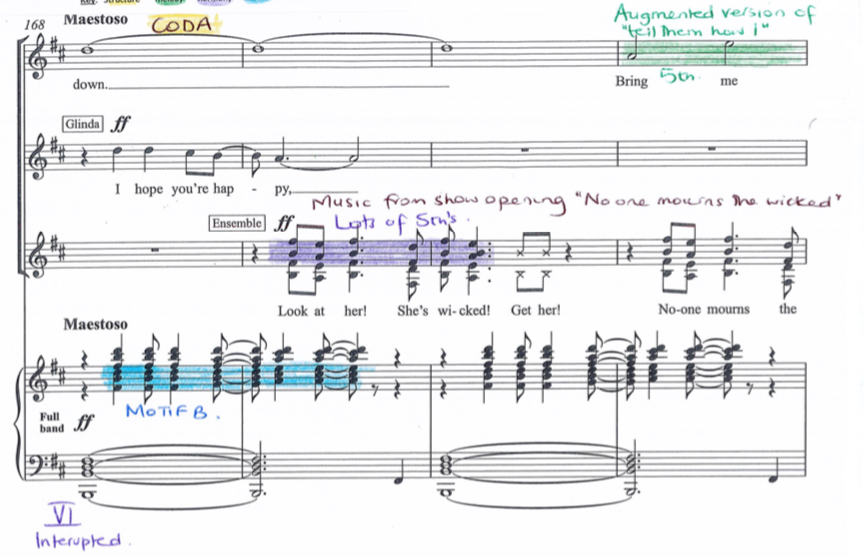 Pedal: The term "pedal point" describes. a note, usually in the bass, sustained or continually repeated for a period of time while the harmonies change around it.
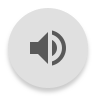 Tempo Metre Rhythm
Music’s pattern in time.
The speed of the pulse
How many beats in a bar / what type of beats these are.
Tempo
Numerous tempo changes
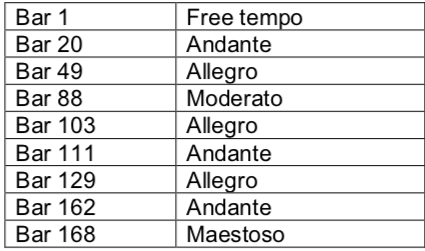 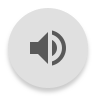 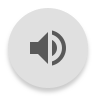 There are rallentandos used particularly at the end of sections to go from Allegro to Andante. Sometimes there are ralls followed by an a tempo. There is also a rall used at the end of the piece.
Tempo
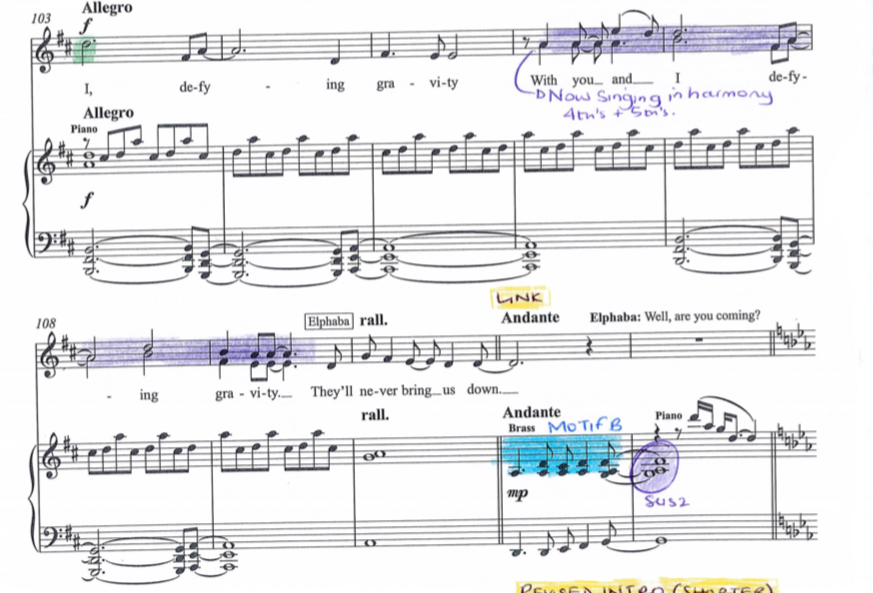 A tempo: return to normal tempo
Rallentando: slow down tempo
The time signature changes from 3/2 triple time to 2/2 duple time in the opening section and remains there until bar 88 where it changes to 4/4 quadruple time. At bar 115 it returns to 2/2 duple time.
Metre
Semibreve (lasts for 4 beats)
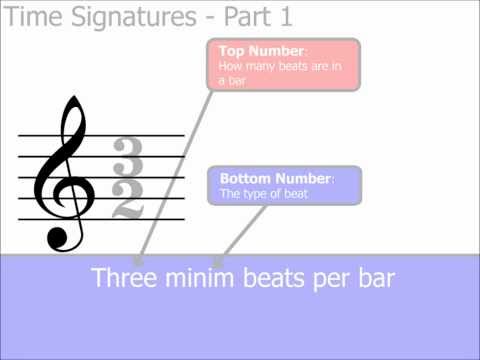 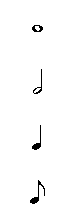 minim (lasts for 2 beats)
Crotchet  (lasts for 1 beat)
Quaver (lasts for half a beat)
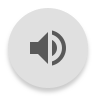 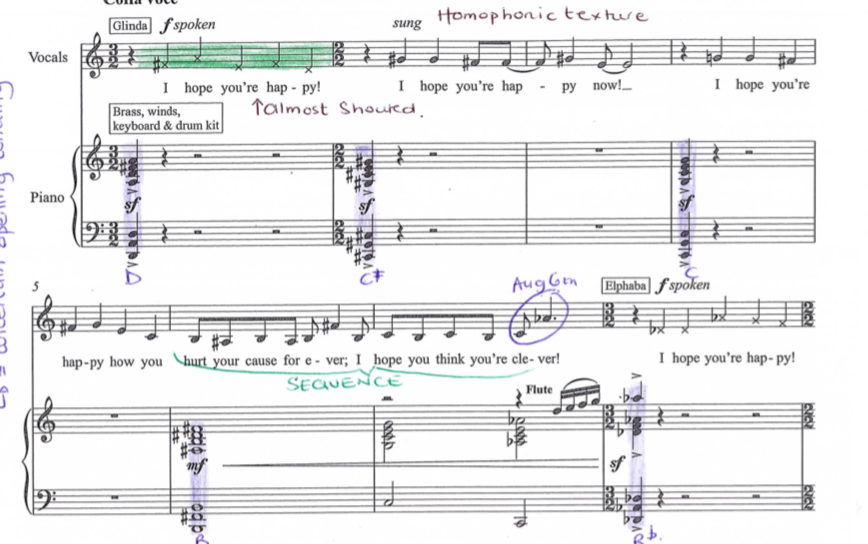 Metre
Rhythm
Syncopation is frequent throughout (e.g. bars 67–70).
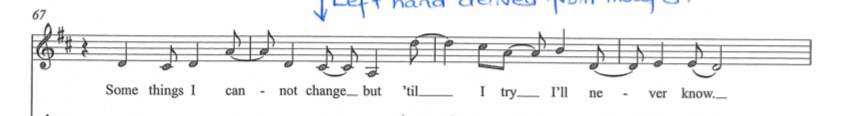 Syncopation: weaker beats are emphasised.
Frequent: when something happens many times.
Rhythm
Dotted rhythms are used throughout. For example, in bar 82 on the word ‘gra-vi-ty’.
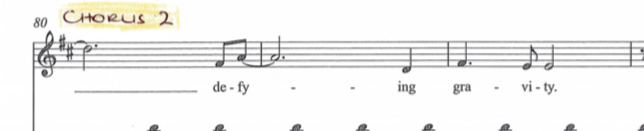 Dotted rhythm: sounds like long short long short for duration of notes.
Rhythm
Triplets are used. These are both quaver triplets (e.g. bar 96) and crotchet triplets (e.g. bar 60).
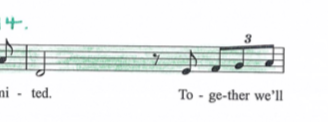 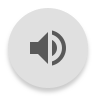 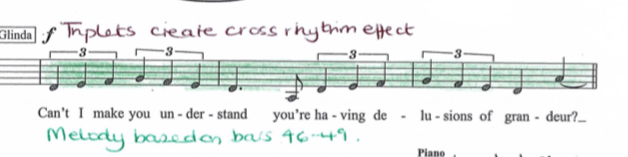 Rhythm
Rhythms are predominantly crotchet and quaver based, although there are some notes of longer duration particularly at the ends of phrases.
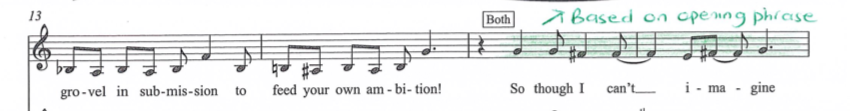 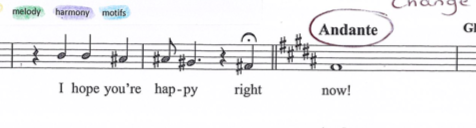 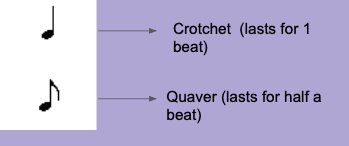 Rhythm
Each phrase starts with an off-beat entry after a crotchet rest (e.g. bar 15).
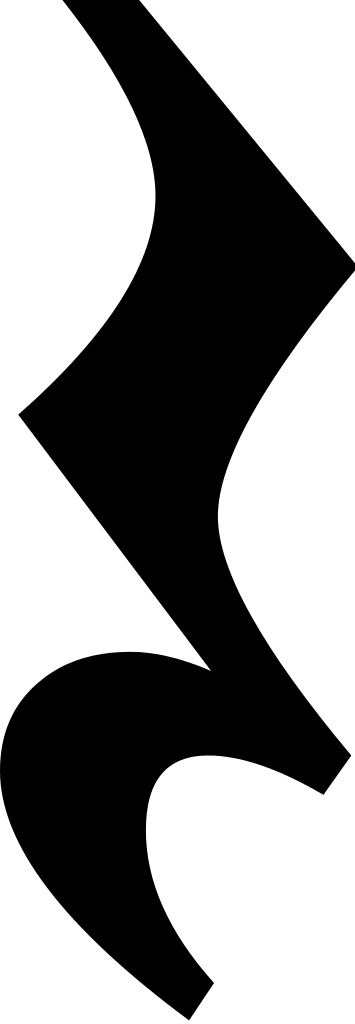 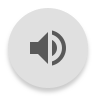 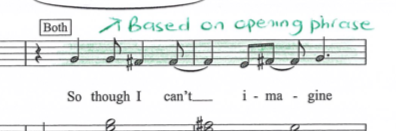 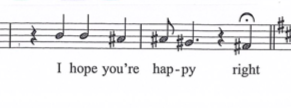 Crotchet rest: a rest that lasts for 1 beat.
Rhythm
Pause marks are used to lengthen and give freedom to longer rhythms, forexample at the end (e.g. bars 174 and 176).
Rests are often used to break up phrases.
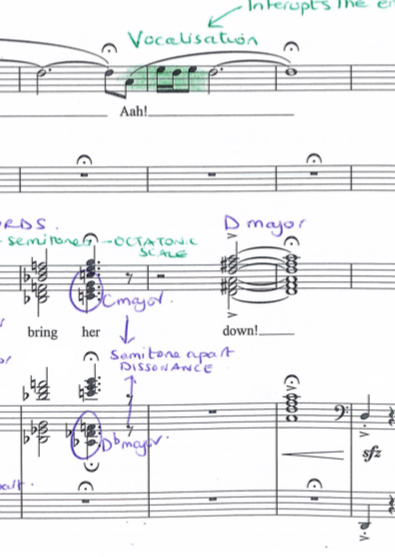 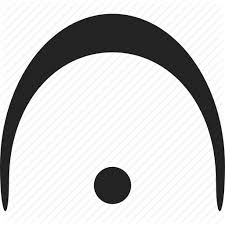 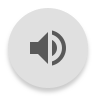 Summary
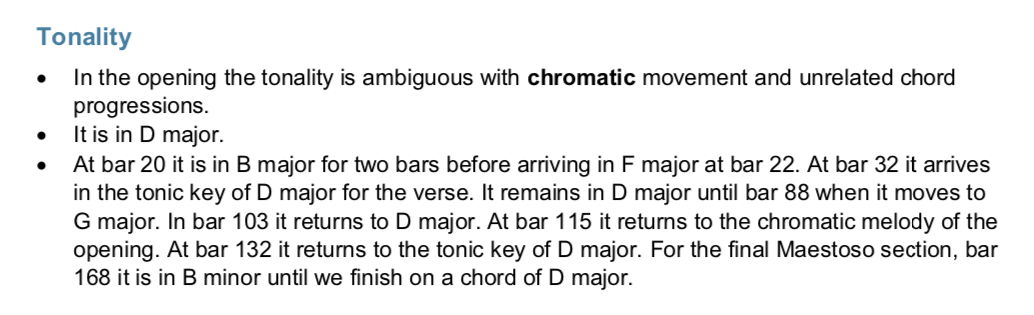 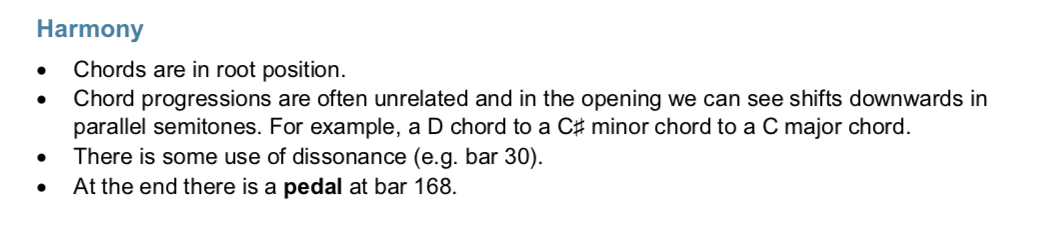 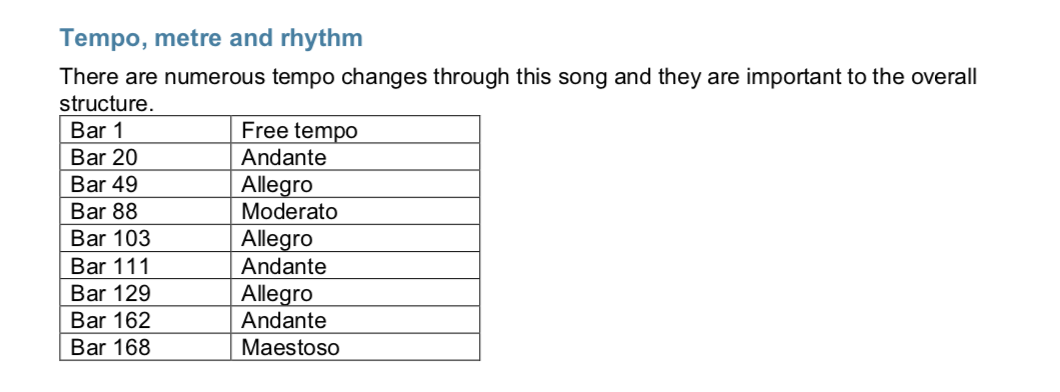 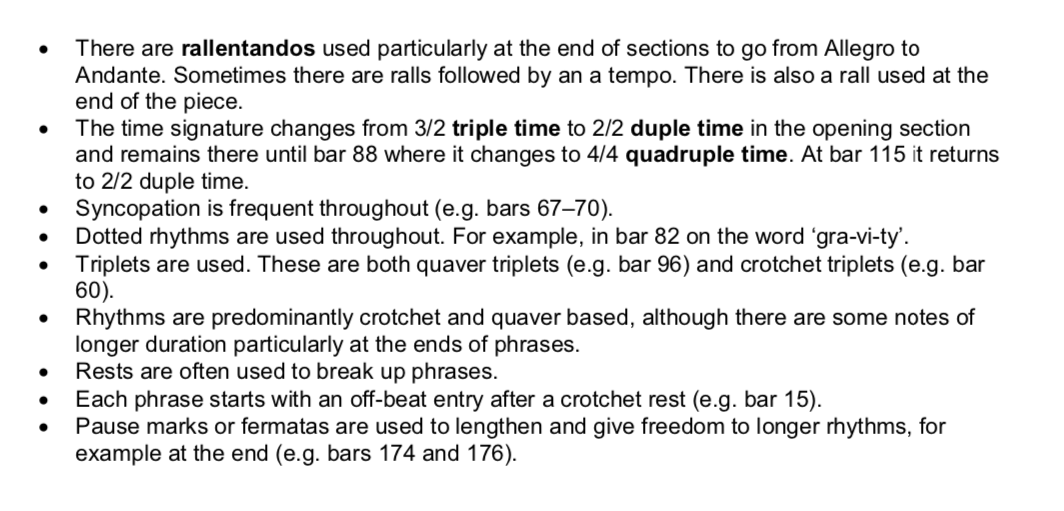